ГБДОУ ДЕТСКИЙ САД №95 Красногвардейского района
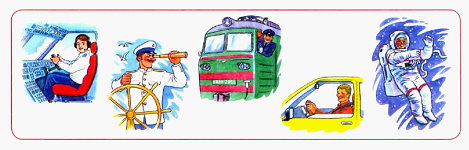 Профессии на транспорте
Выполнили: воспитатели 12а группы крутенок Д.А, Ячник С.А.
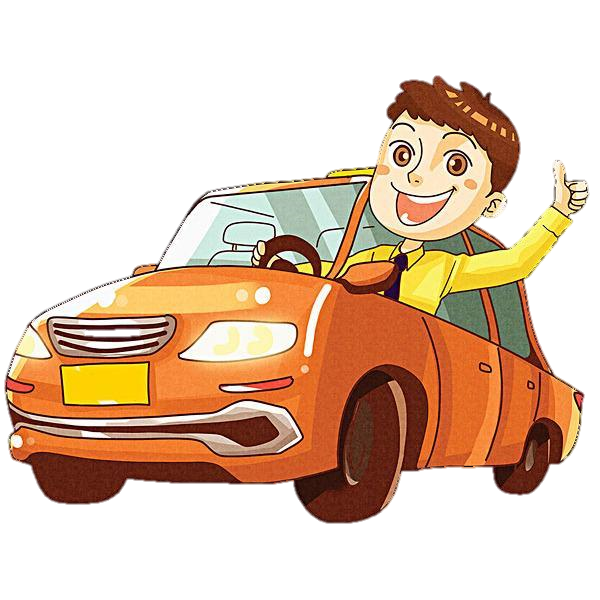 Выезжает на дорогуОн обычно спозаранку,На педаль поставив ногуИ рукой крутя баранку.
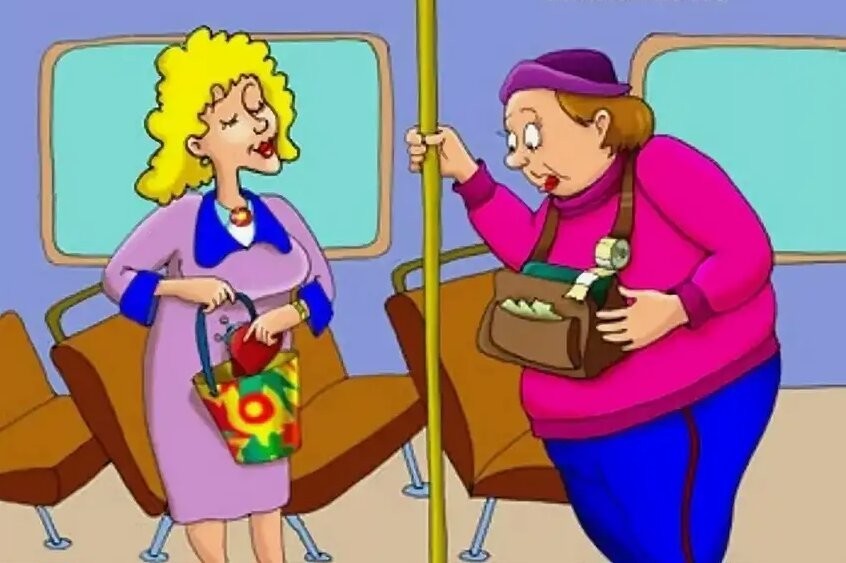 Он в автобусе сидитИ внимательно следит,Чтоб у всех билеты были,Чтоб купить их не забыли.
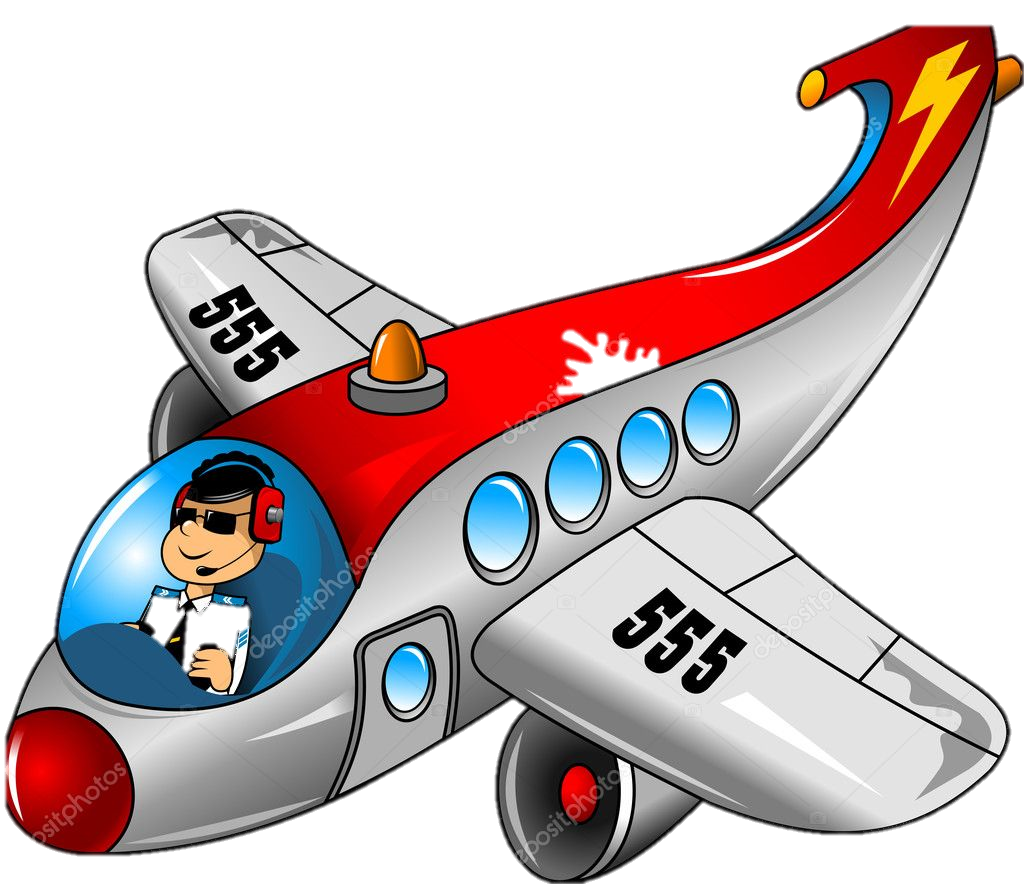 Ведет он классно самолет,Безопасен с ним полет,Настоящий ас ….
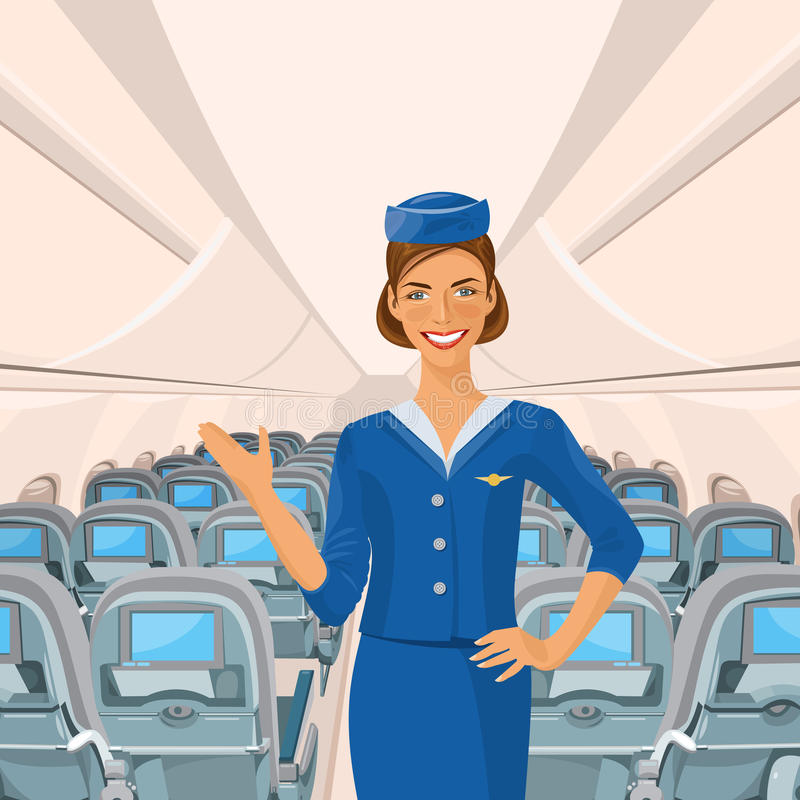 Нахожусь всегда в полете
В белоснежном самолёте.
Пассажирам помогаю,
Прессу, кофе предлагаю
Я воздушная принцесса
И зовусь я …
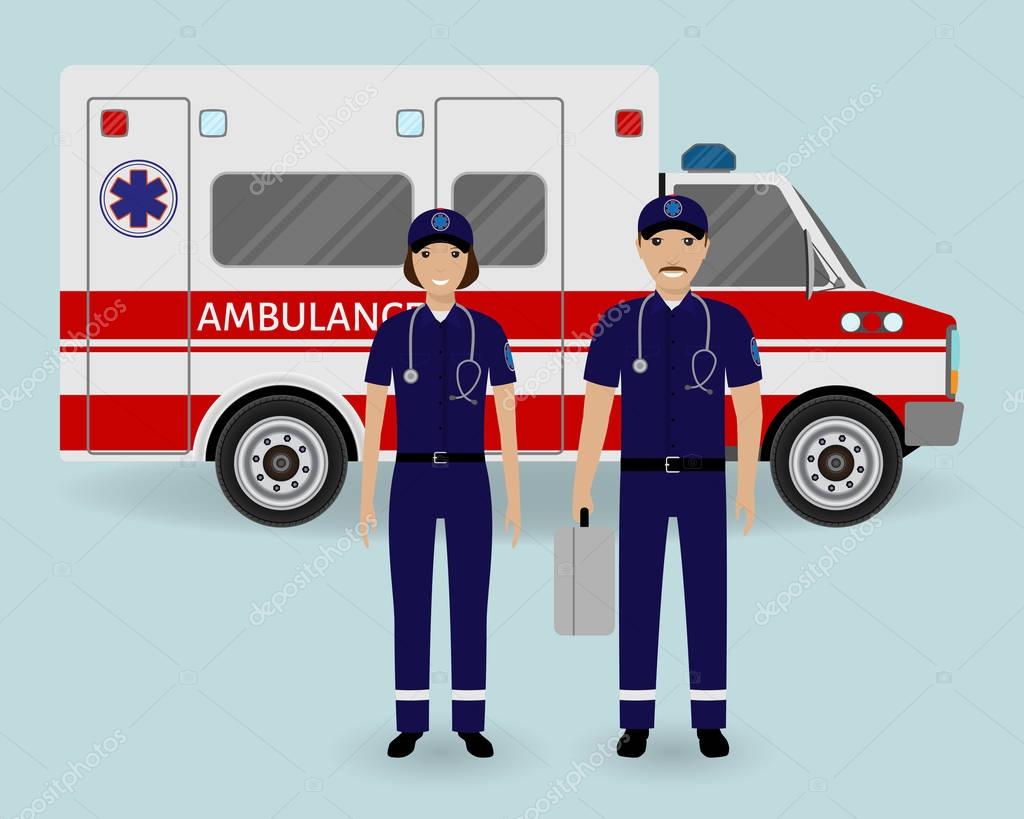 Он людям помогает,
Часто жизни их спасает.
Если вдруг беда случится,
Он к больным на скорой мчится.
Кто внимательно, в дозоре,Наблюдая за движеньем -В снег и дождь,В жару и холод,Выявляет нарушенья?Кто обычно терпеливоПротоколы составляет,Если правила водитель,На дороге нарушает? …
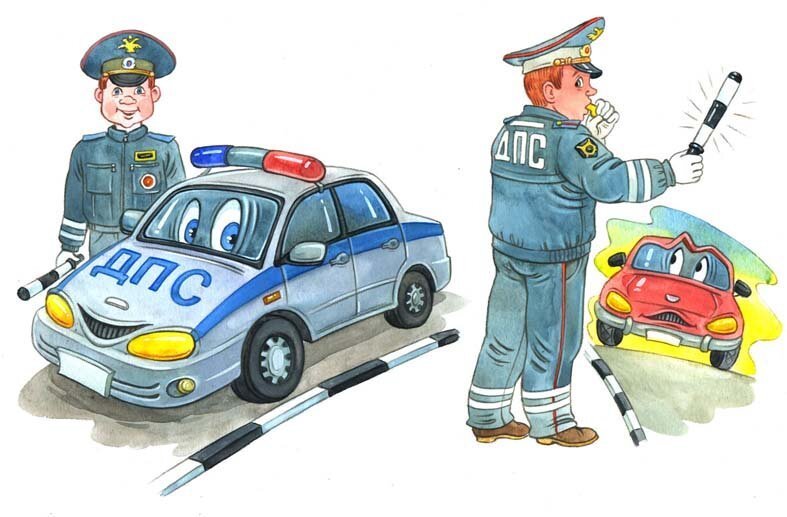 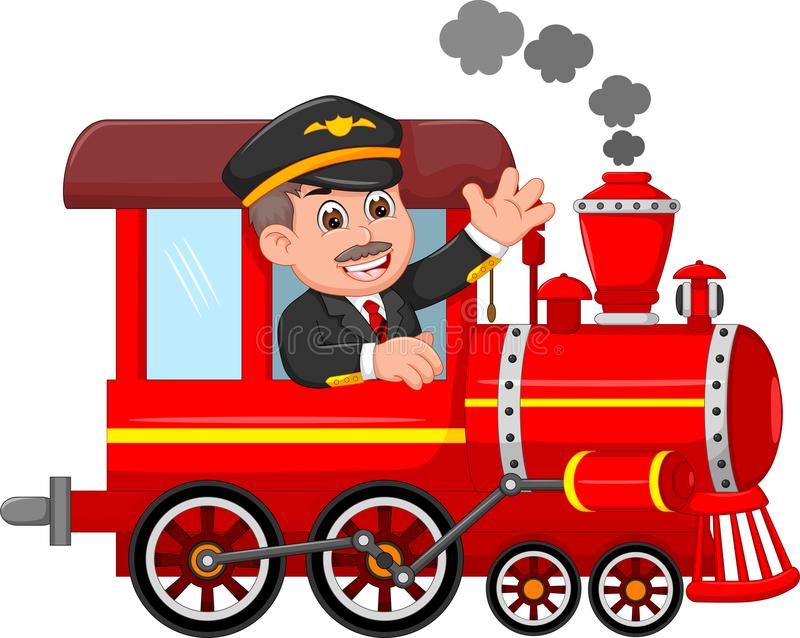 Состав готов, звучит гудок,Поехал поезд на восток.Мелькают шпалы и столбы,Березки, ели и дубы.И папа мой ведет состав,Совсем за сутки не устав.
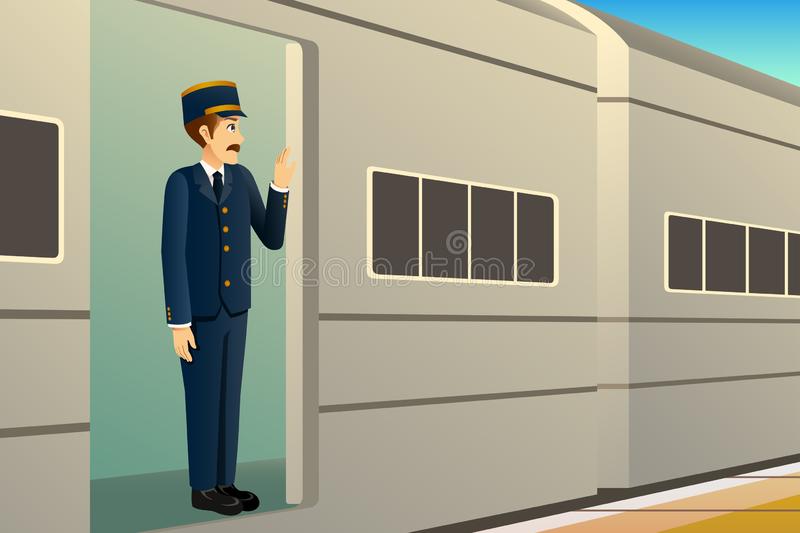 Пассажиров он встречаетИх билеты проверяет,Говорит, куда пройти,Чаем потчует в пути.
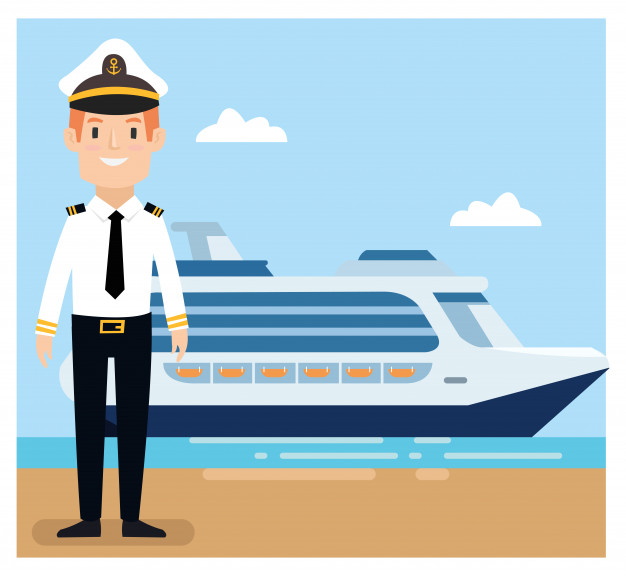 Он водил вокруг ЗемлиИ суда, и корабли,Повидал он много стран,Мой знакомый …
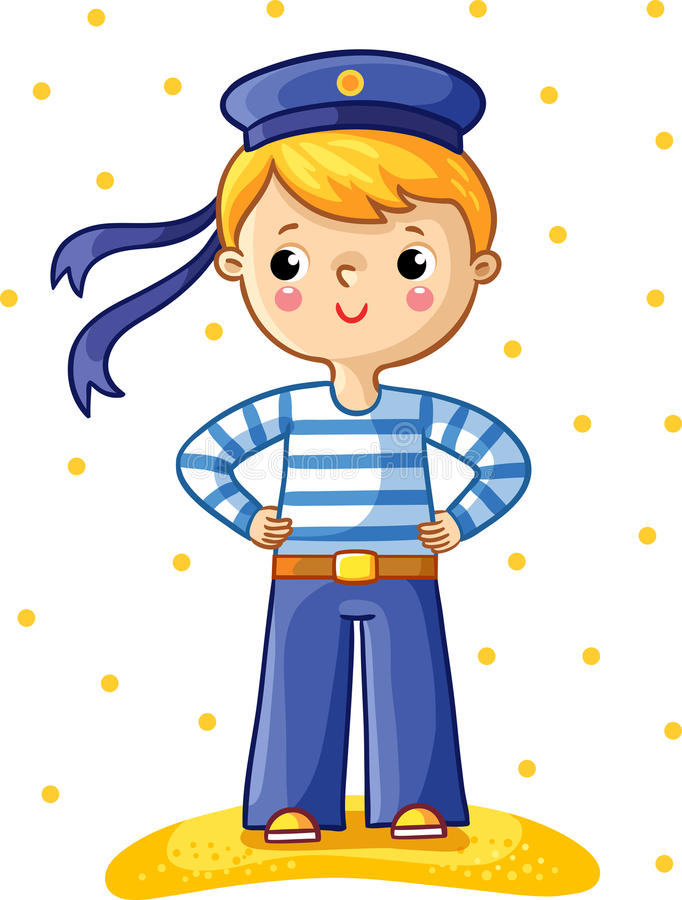 Он, как рядовой в пехоте, 
Служит рядовым в Морфлоте. 
Не привык он вешать нос! 
Он в тельняшке! Он - ...
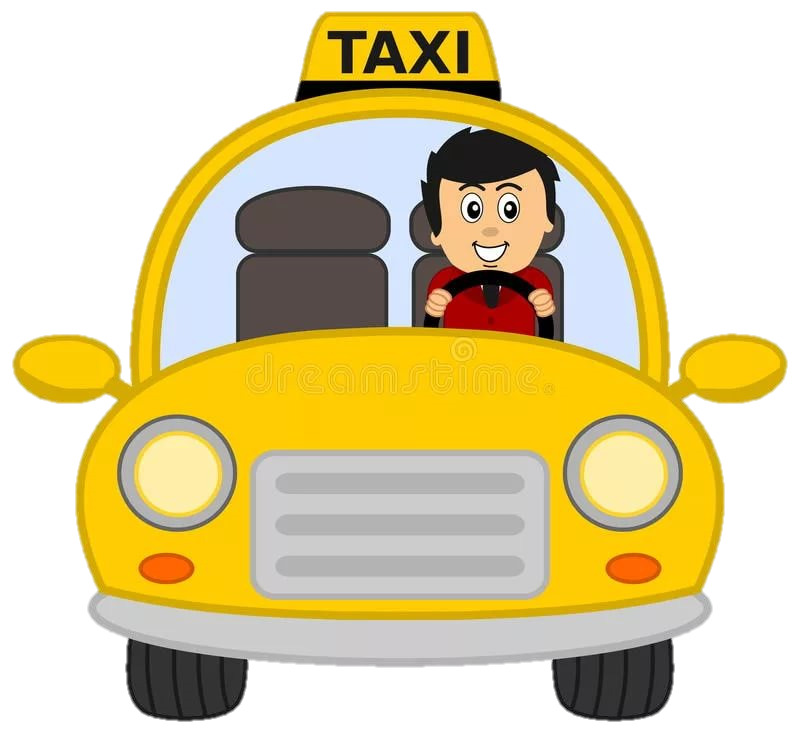 Он к дому клиента, авто подгоняет,и точно по адресу его доставляет.
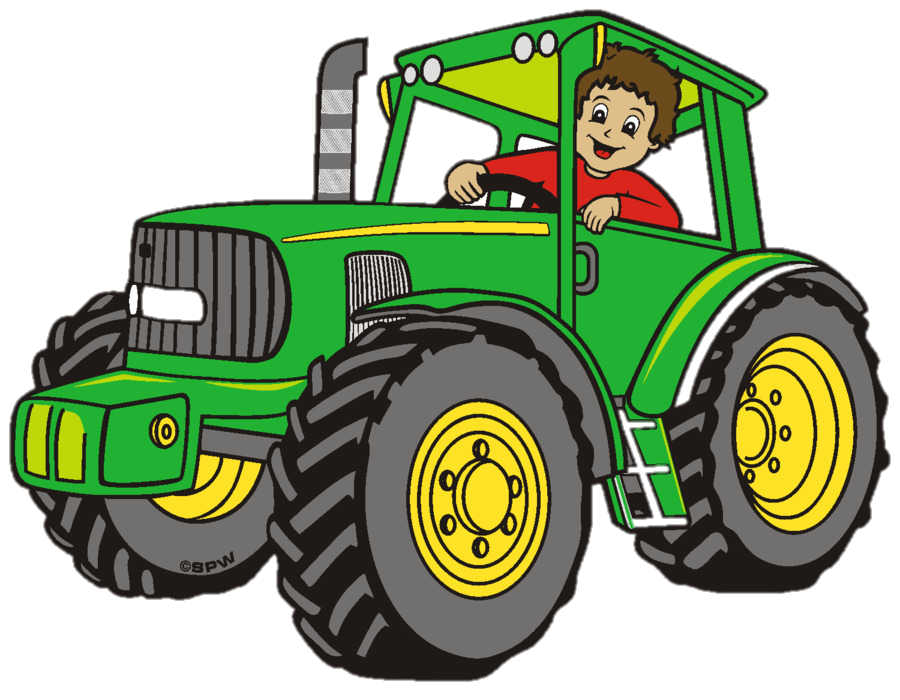 Вспашет поле, ров засыплет,снег с дороге уберёт.Он на технике всесильный,если надо дом снесёт.
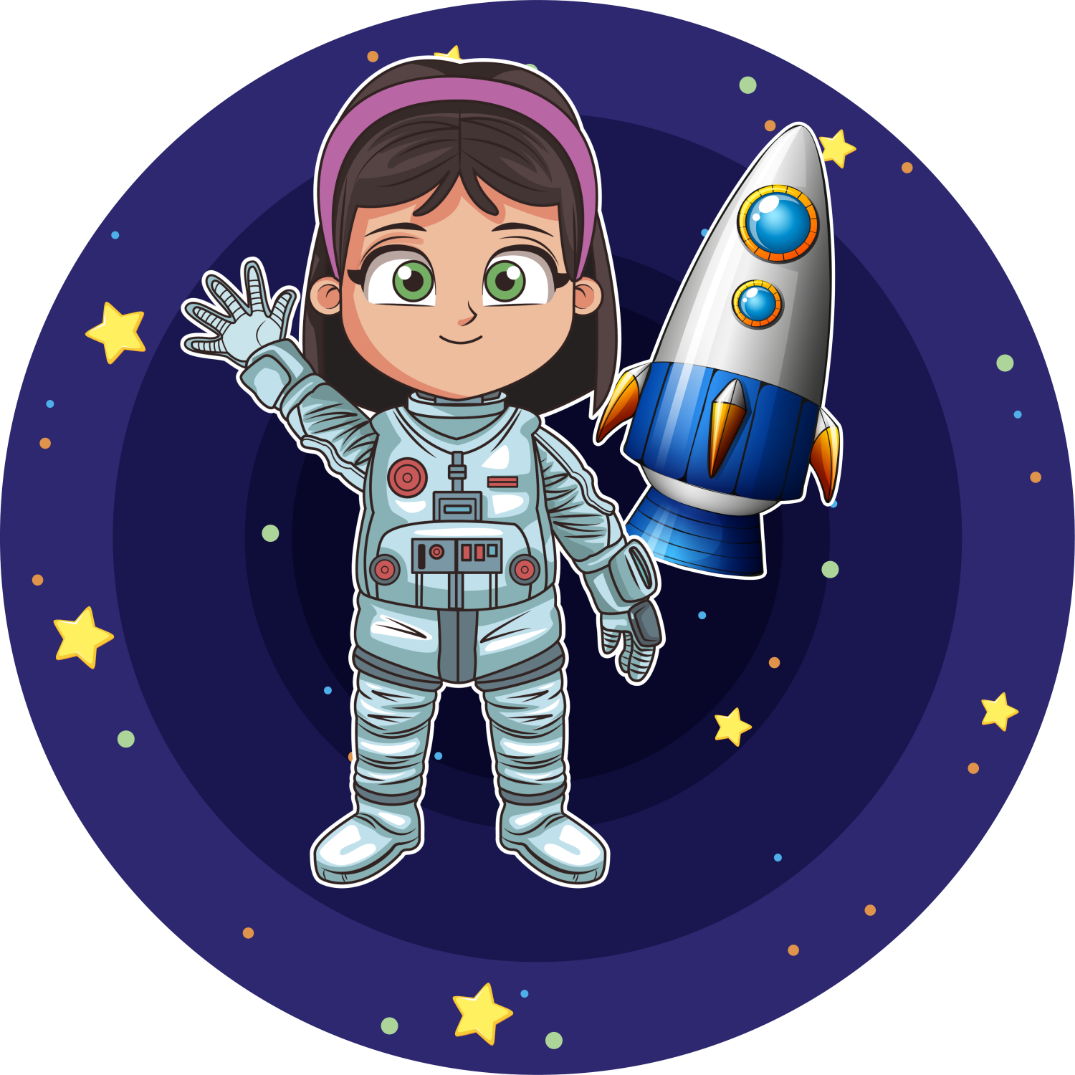 У ракеты есть водитель,Невесомости любитель.По-английски: «астронавт»,А по-русски …